PDCWG Report to ROS 

Chair: Chad Mulholland, NRG
Vice Chair: Jimmy Jackson, CPS

ROS
August 6th, 2020
Report Overview & Notes
Report Overview
Meeting Minutes
BAL-001-TRE-2 FMEs & IMFR
2 FMEs in the month of June
Frequency Control Report
Meeting Minutes
PDCWG Meeting 7/15/2020
SAR 12 for BAL-001-TRE
Draft SCR to add Solar Feedback Component to GTBD Calculation
High Frequency Event Follow-up Discussion (Event from 3/16/20)
ERCOT Reports and FME Discussion
Frequency Measurable Events Performance
Frequency Measurable Events
There were 2 FMEs in June
6/13/2020 12:00:48
Loss of 679 MW
Interconnection Frequency Response: 1293 MW/0.1 Hz
8 of 54 Evaluated Generation Resources had less than 75% of their expected Initial Primary Frequency Response.
9 of 54 Evaluated Generation Resources had less than 75% of their expected Sustained Primary Frequency Response.
6/15/2020 
Loss of 511 MW
Interconnection Frequency Response: 1087 MW/0.1 Hz
15 of 54 Evaluated Generation Resources had less than 75% of their expected Initial Primary Frequency Response.
11 of 54 Evaluated Generation Resources had less than 75% of their expected Sustained Primary Frequency Response.
Interconnection Minimum Frequency Response (IMFR) Performance
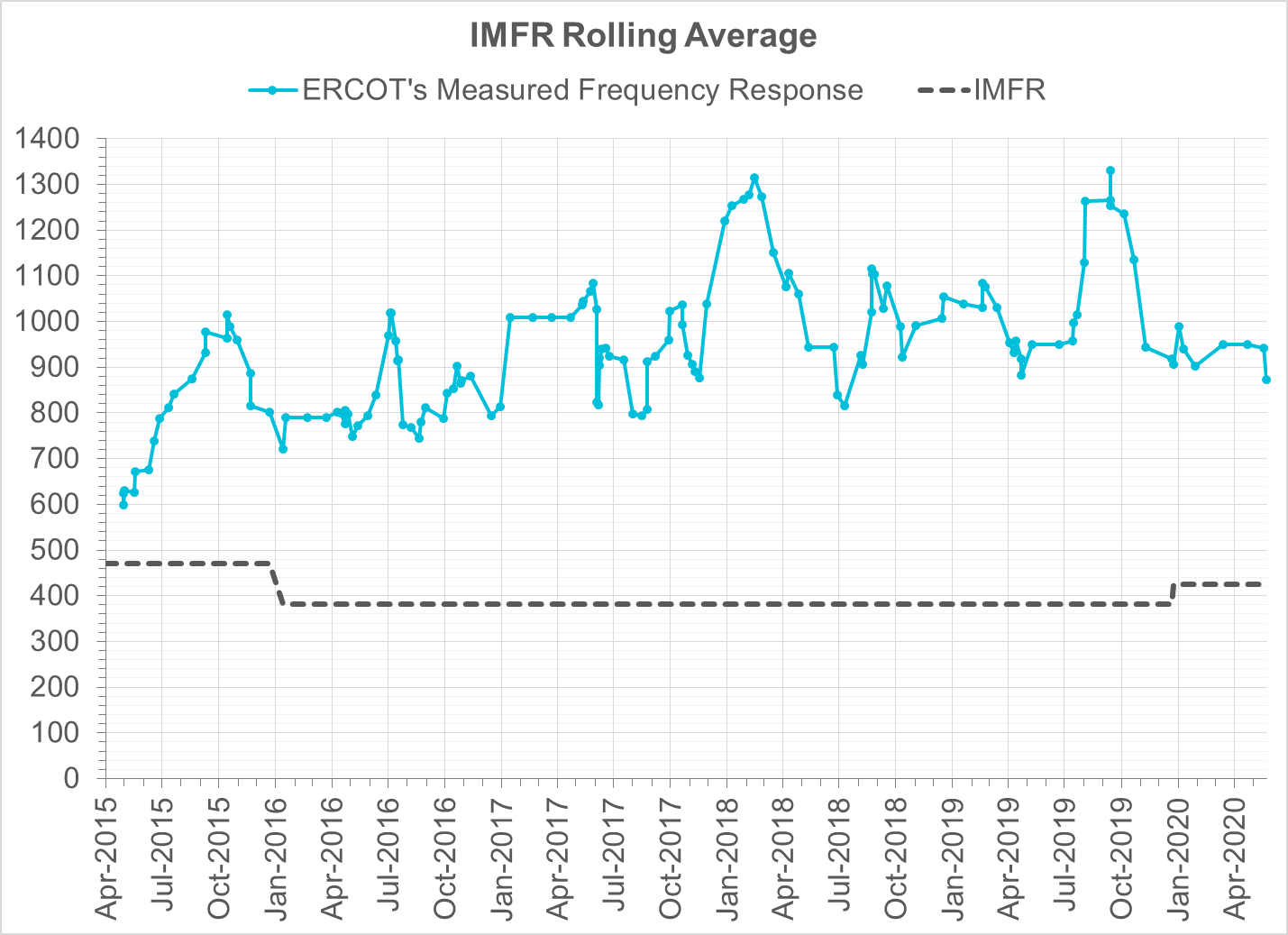 IMFR Performance currently 872.75 MW/0.1Hz
Frequency Response Obligation (FRO): 425 MW/0.1 Hz
May 2020
Frequency Control Report
CPS1 Performance
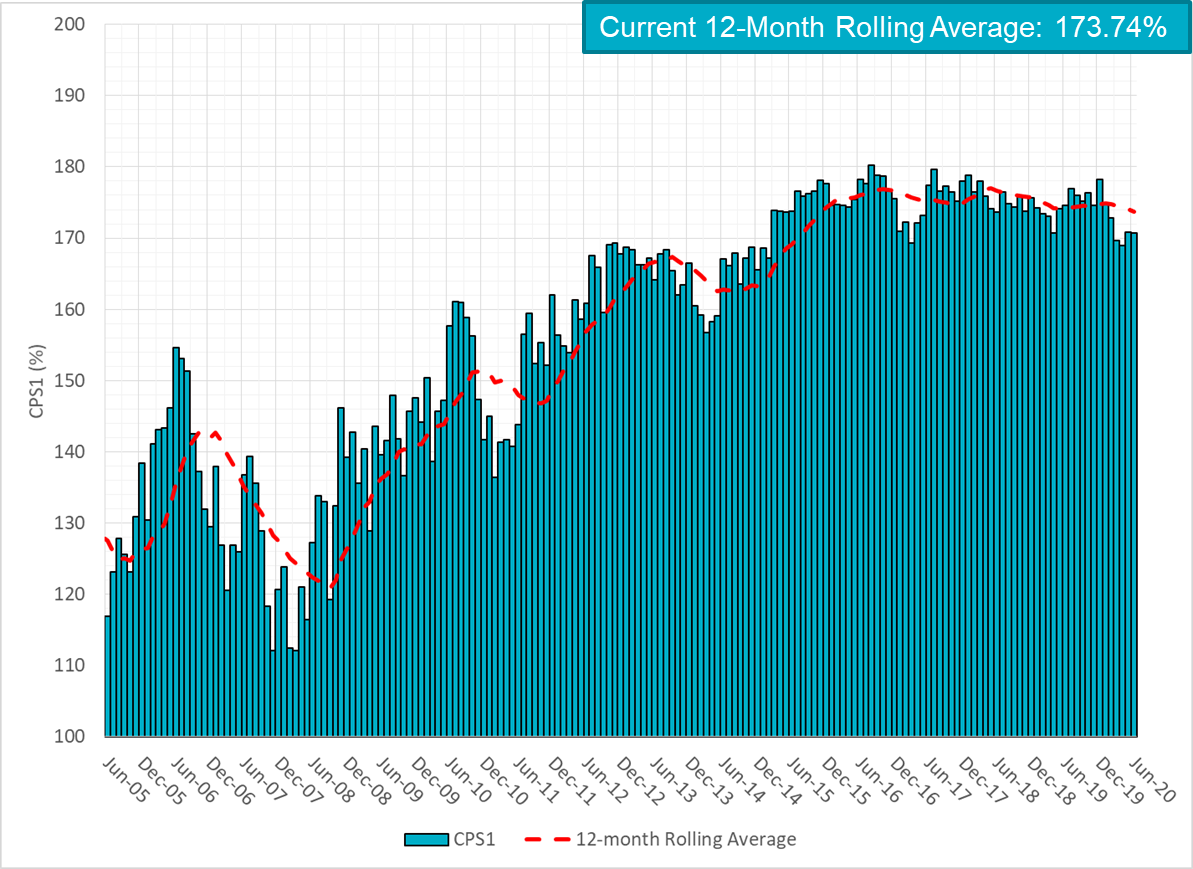 RMS1 Performance of ERCOT Frequency
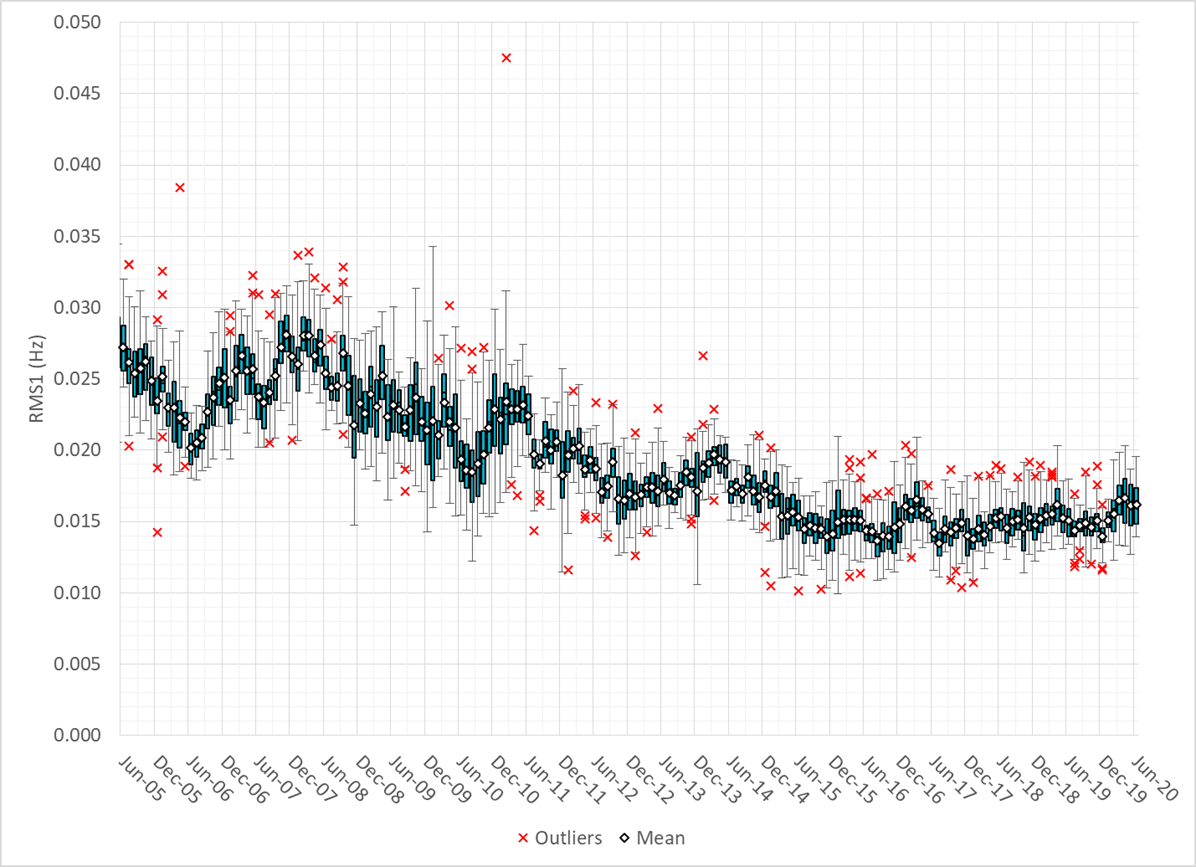 Frequency Profile Analysis
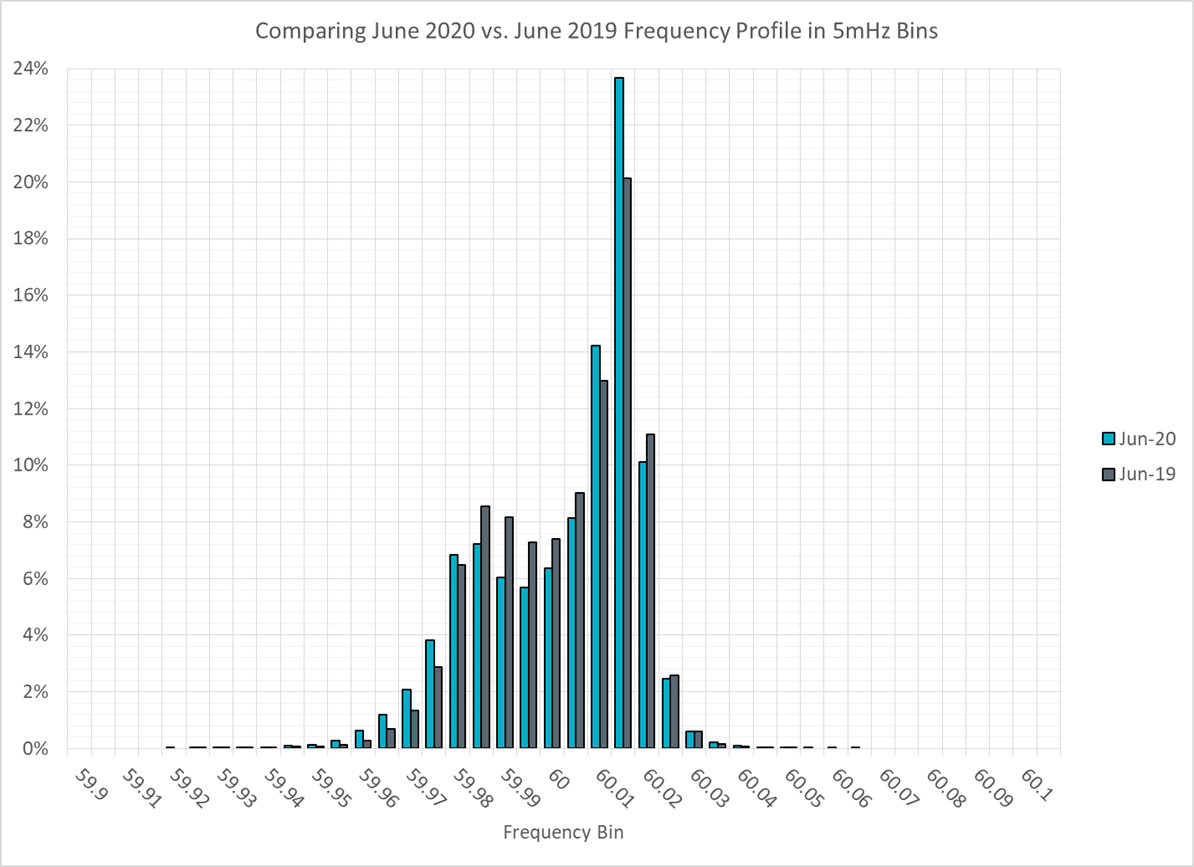 Time Error Corrections
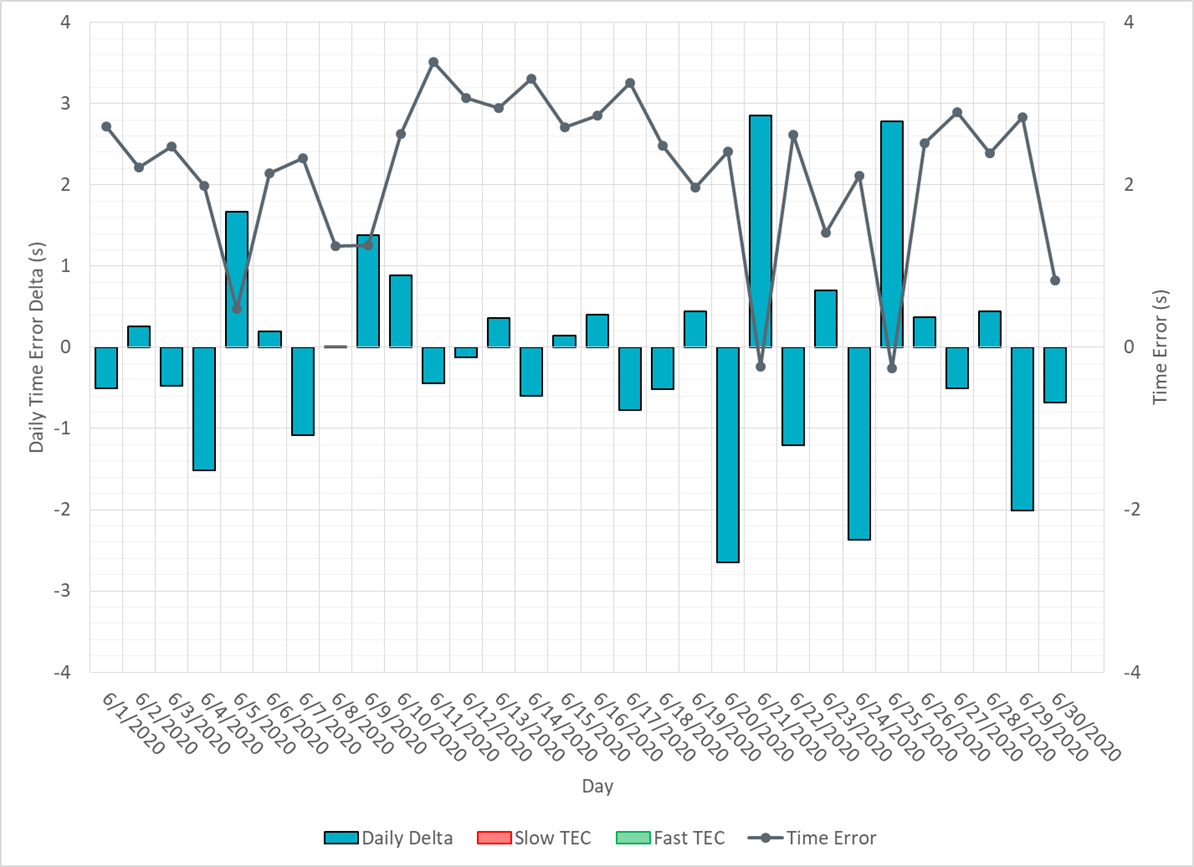 ERCOT Total Energy
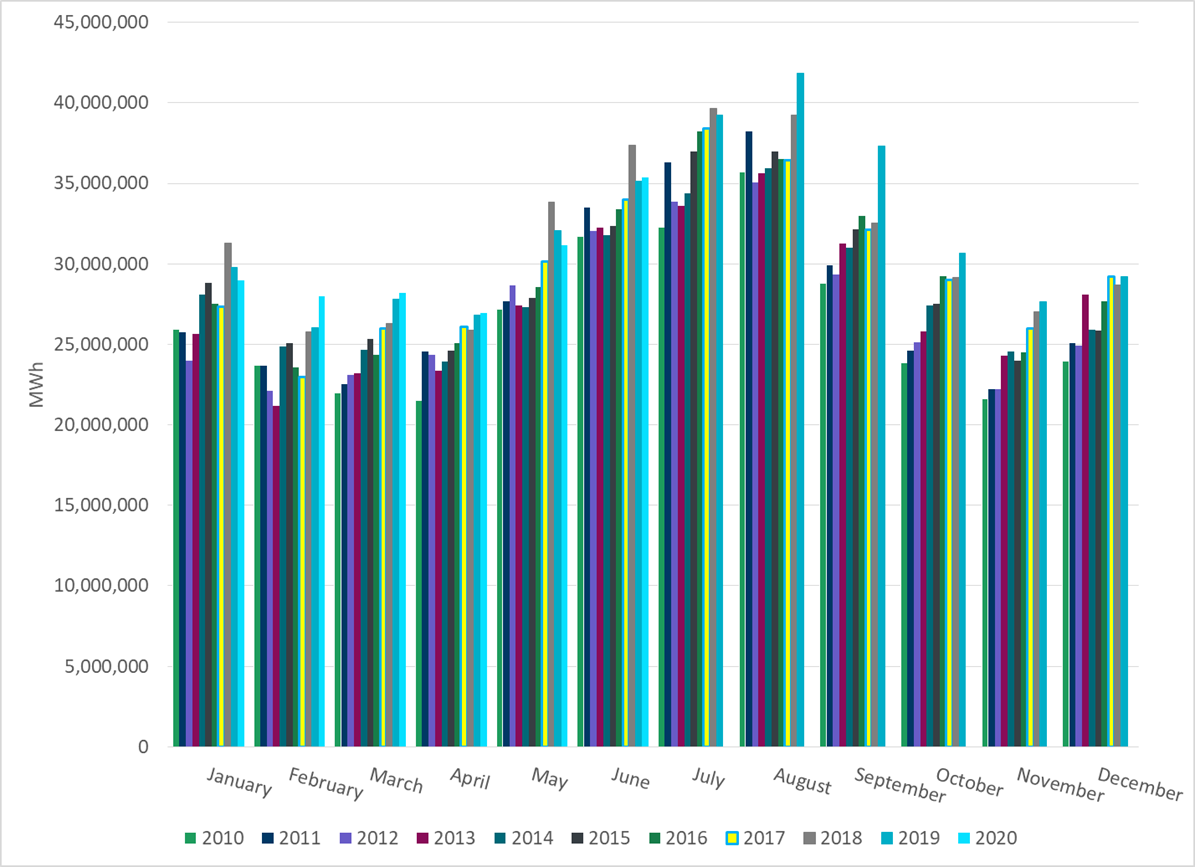 ERCOT Total Energy from Wind Generation
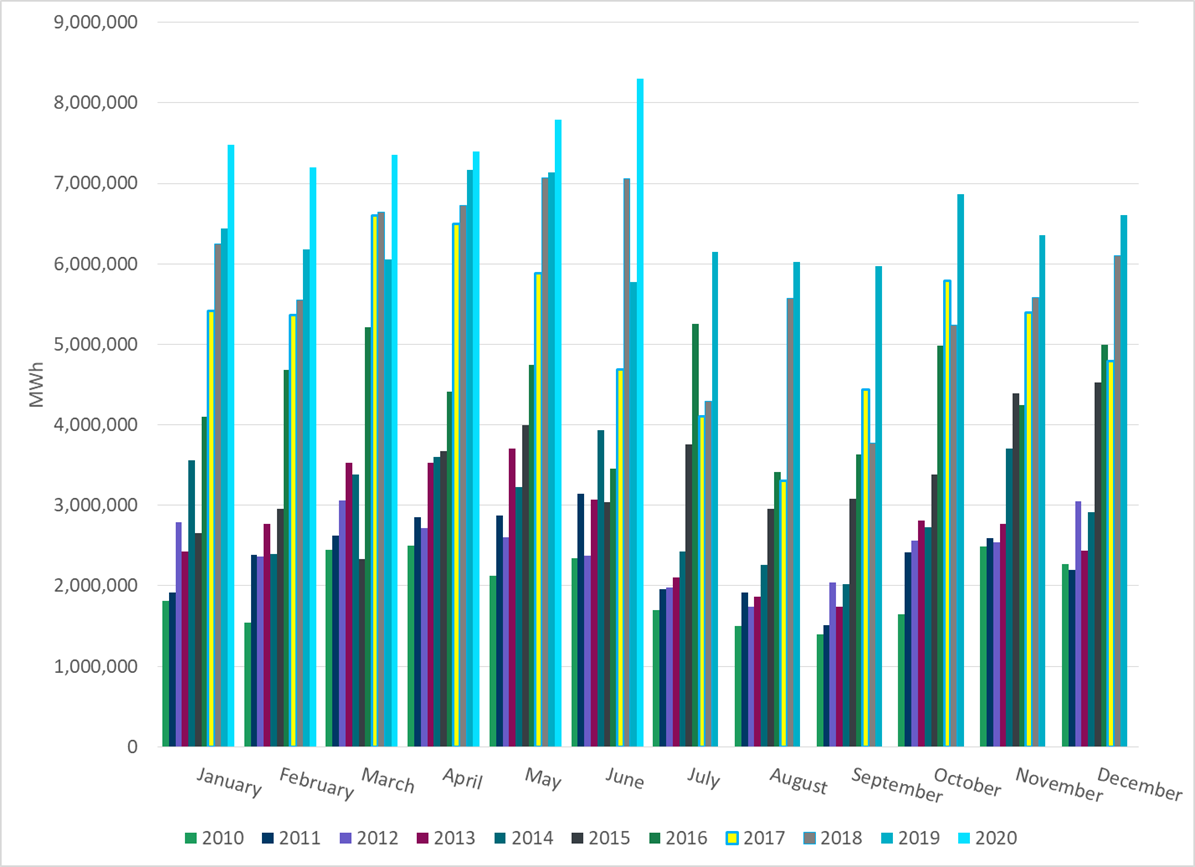 ERCOT % Energy from Wind Generation
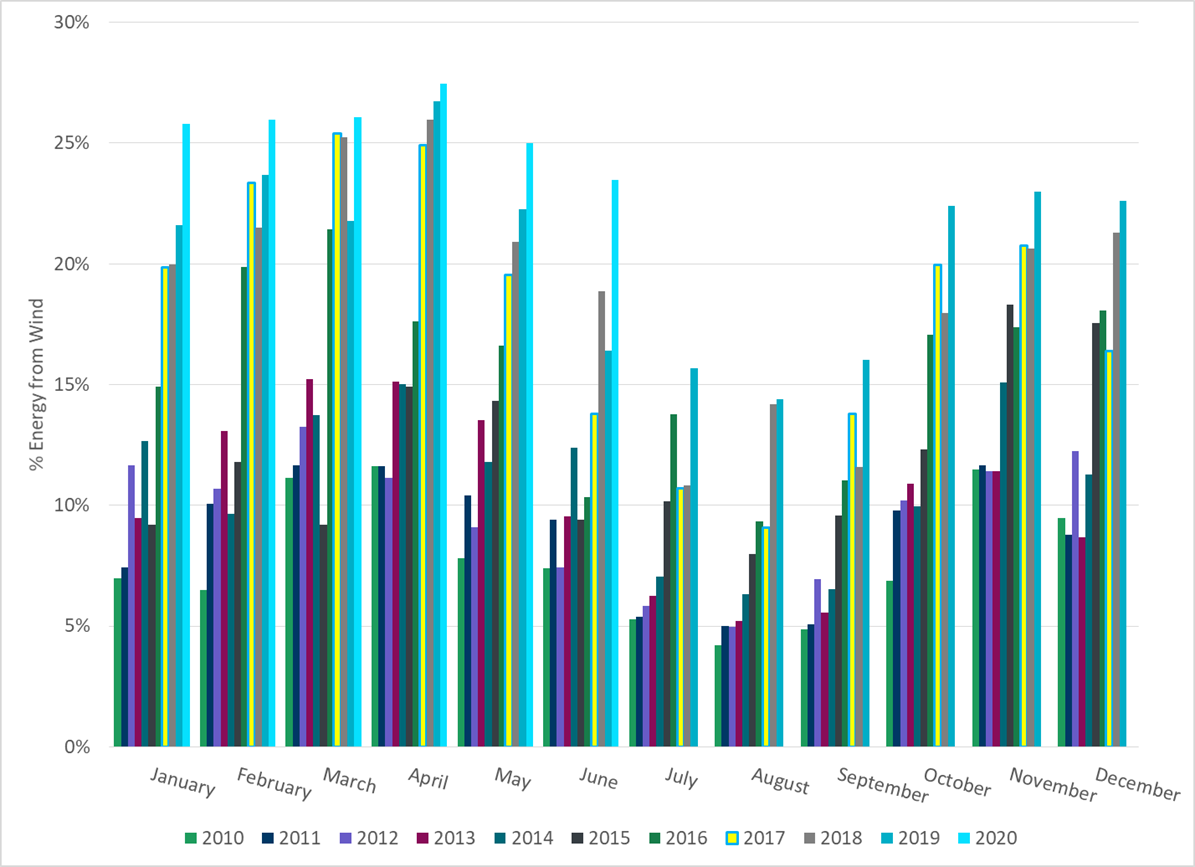 ERCOT Total Energy from Solar Generation
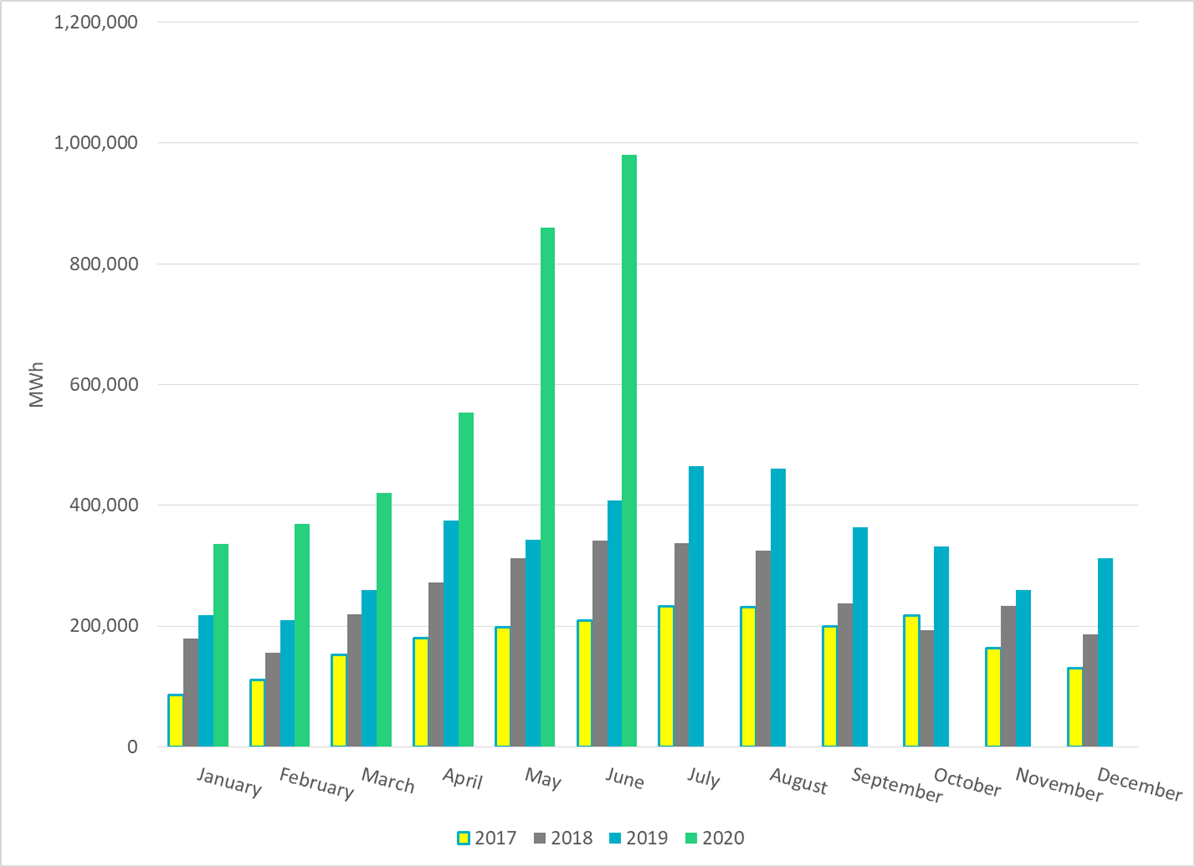 ERCOT % Energy from Solar Generation
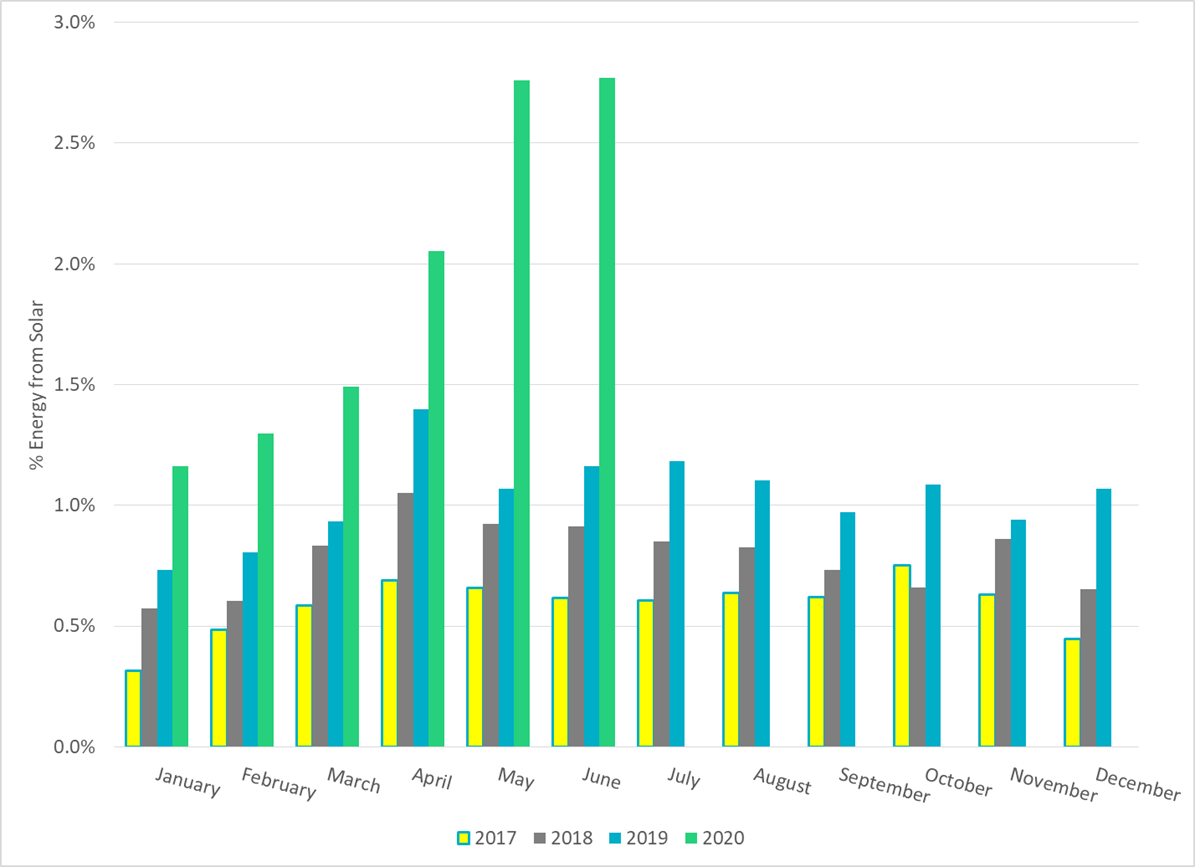 Questions?